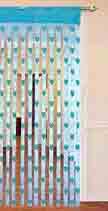 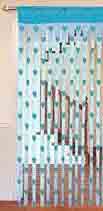 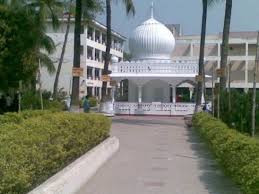 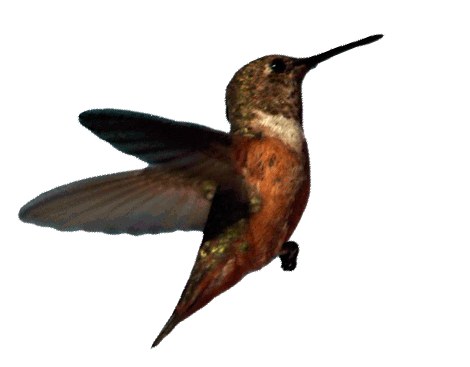 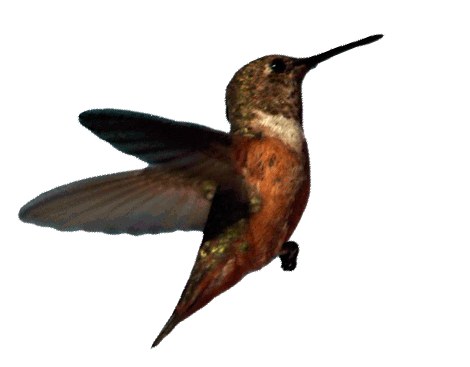 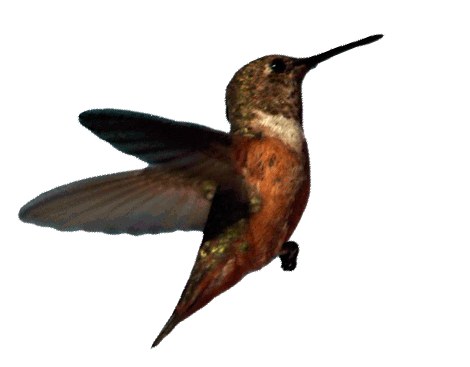 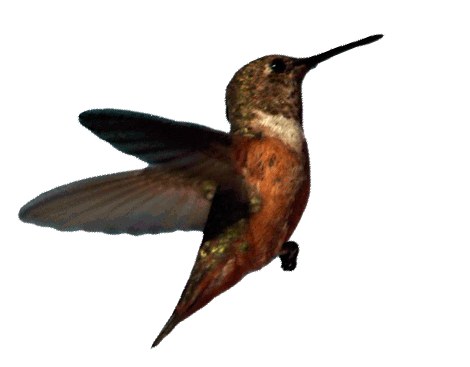 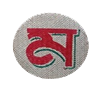 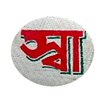 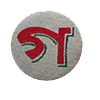 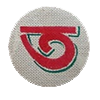 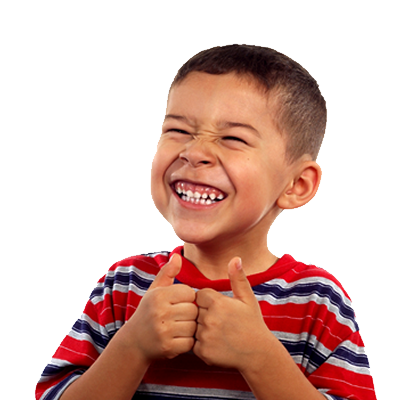 [Speaker Notes: Samaresh Chandra Saha, Assistant Teacher , Saberunnessa Girls High School, Kendua- Netrakona.]
শিক্ষকপরিচিতি
সমরেশ চন্দ্র সাহা . সহকারী শিক্ষক . সাবেরুন্নেচ্ছা বালিকা উচ্চ বিদ্যালয় .
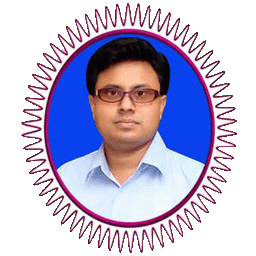 সমরেশ চন্দ্র সাহা
সহকারী শিক্ষক
সাবেরুন্নেছা বালিকা উচ্চ বিদ্যালয়
কেন্দুয়া- নেত্রকোনা
01712394899
Email- saha2178@yahoo.com
[Speaker Notes: Samaresh Chandra Saha, Assistant Teacher , Saberunnessa Girls High School, Kendua- Netrakona.]
পাঠ পরিচিতি
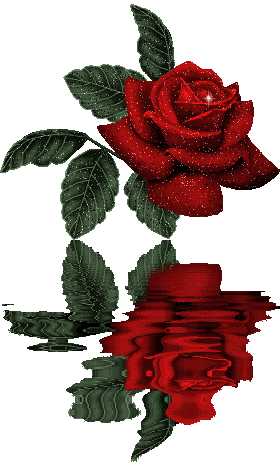 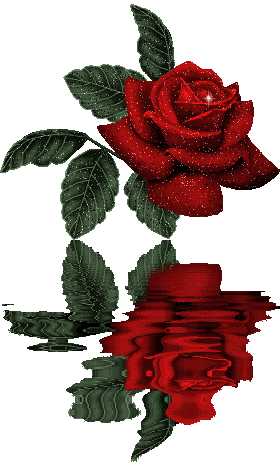 শ্রেণিঃ অষ্টম
বিষয়ঃ সাহিত্য কণিকা
পাঠের বিষয়-মানব ধর্ম (পদ্য)
সময়ঃ ৪০ মিনিট
তারিখঃ ১৮/০৯/২০১৯ইং
[Speaker Notes: Samaresh Chandra Saha, Assistant Teacher , Saberunnessa Girls High School, Kendua- Netrakona.]
ছবিতে কি দেখছ
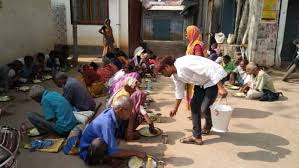 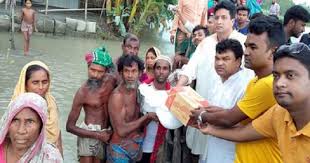 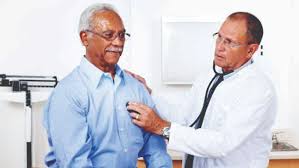 ডাক্তার রোগী দেখছে
বন্যার্তদের সাহায্য করছে
দুস্থ লোকদের খাবার দেওয়া হচ্ছে
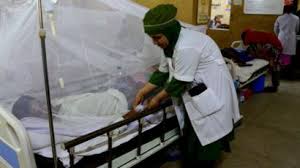 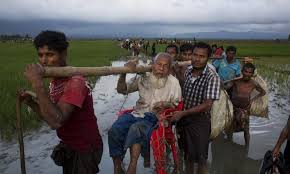 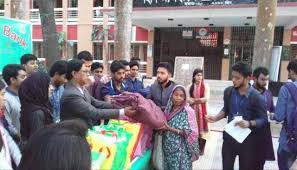 শীতার্তদের মাঝে শীত বস্ত্র বিতরন
বয়স্ক লোককে সাহায্য করছে
নার্স রোগীর সেবা করছে
[Speaker Notes: Samaresh Chandra Saha, Assistant Teacher , Saberunnessa Girls High School, Kendua- Netrakona.]
শিখনফল
এ পাঠ শেষে শিক্ষার্থীরা...
ফকির লালন শাহ্-এর সংক্ষিপ্ত পরিচয়  উল্লেখ করতে পারবে;
নতুন শব্দগুলো বাক্যে প্রয়োগ করতে পারবে;
‘ধর্ম বা সম্প্রদায়গত পরিচিতির চেয়ে মানুষ হিসেবে পরিচয়টাই বড়’-কথাটির তাৎপর্য বিশ্লেষণ করতে পারবে।
[Speaker Notes: Samaresh Chandra Saha, Assistant Teacher , Saberunnessa Girls High School, Kendua- Netrakona.]
কবি পরিচিতি
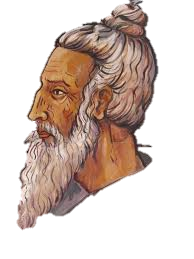 ১৭৭২ খৃষ্টাব্দে, ঝিনাইদহে, মতান্তরে কুষ্টিয়ায়
জন্ম কত খৃষ্টাব্দে এবং কোথায়?
তিনি কোন ধরনের কবি ছিলেন?
তিনি মানবতাবাদী মরমি কবি ছিলেন
তাঁর মতে কোন ধর্মই মূলকথা?
তাঁর মতে মনুষ্য  ধর্মই মূলকথা
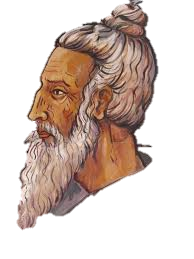 ফকির লালন
তাঁর আরেকটি নাম কী?
তাঁর গানের বিশেষ বৈশিষ্ট্য কী?
অধ্যাত্মভাব ও মরমি রসব্যঞ্জনা
তাঁর রচিত গানের সংখ্যা কতগুলি?
তাঁর রচিত গানের সংখ্যা সহস্রাধিক
তিনি কত খ্রিষ্টাব্দে এবং কোথায় মৃত্যুবরণ করেন?
১৮৯০ খ্রিষ্টাব্দে, কুষ্টিয়ার ছেউরিয়ায়
[Speaker Notes: Samaresh Chandra Saha, Assistant Teacher , Saberunnessa Girls High School, Kendua- Netrakona.]
নতুন শব্দ ও বাক্য গঠন
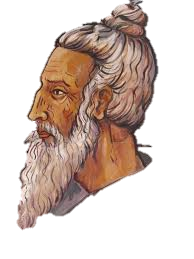 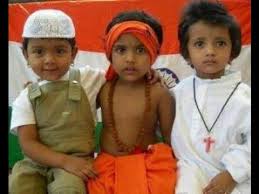 জেতের
জাতের
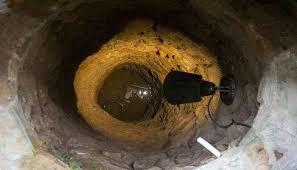 কূপজল
কুয়োর পানি
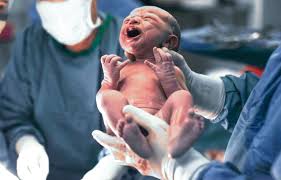 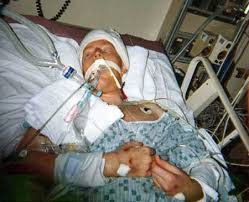 যাওয়া কিংবা আসার বেলায়
জন্ম বা মৃত্যুর সময়
[Speaker Notes: Samaresh Chandra Saha, Assistant Teacher , Saberunnessa Girls High School, Kendua- Netrakona.]
আদর্শ পাঠ
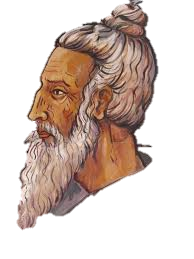 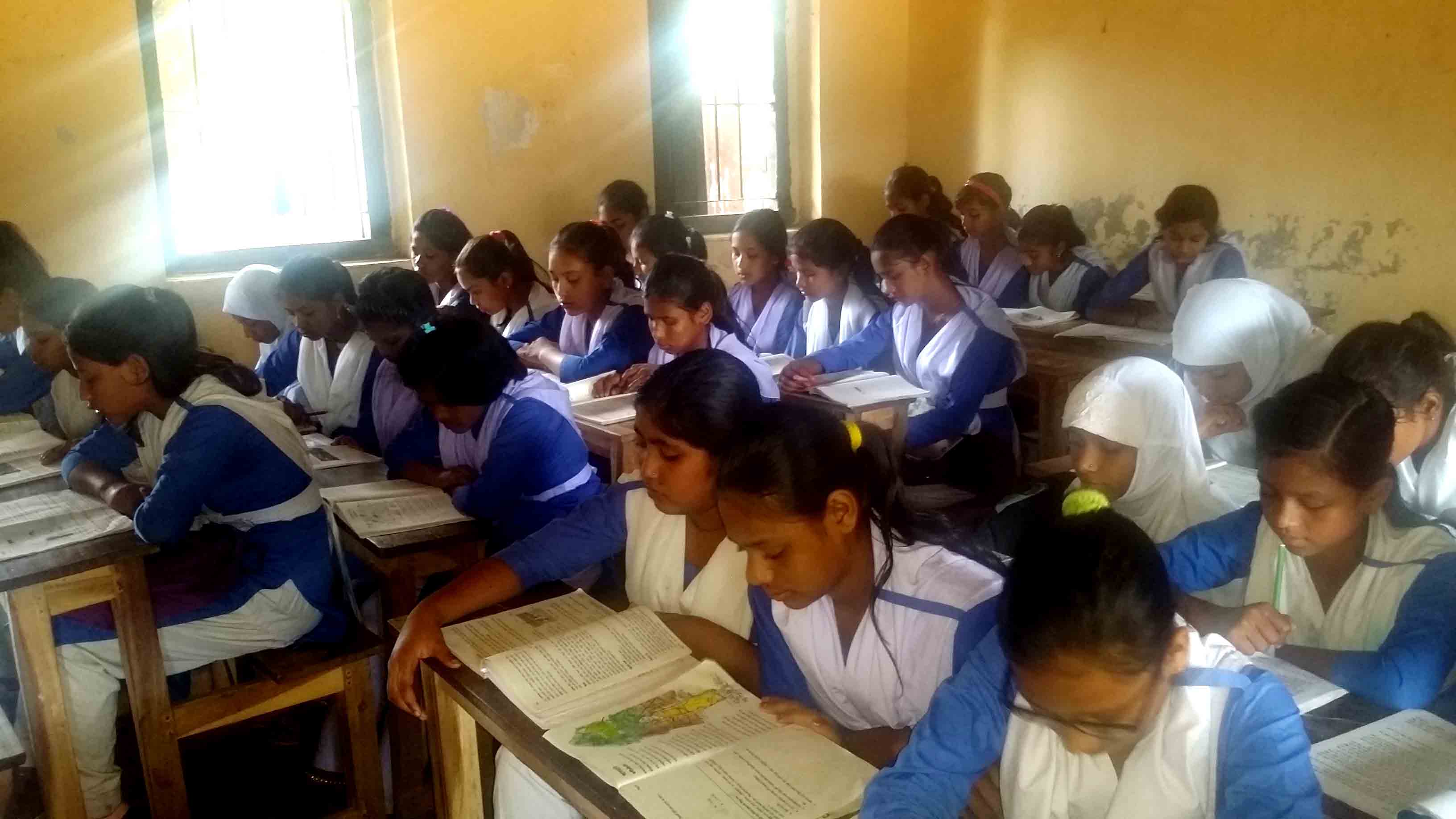 [Speaker Notes: Samaresh Chandra Saha, Assistant Teacher , Saberunnessa Girls High School, Kendua- Netrakona.]
সরব পাঠ
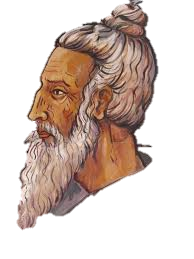 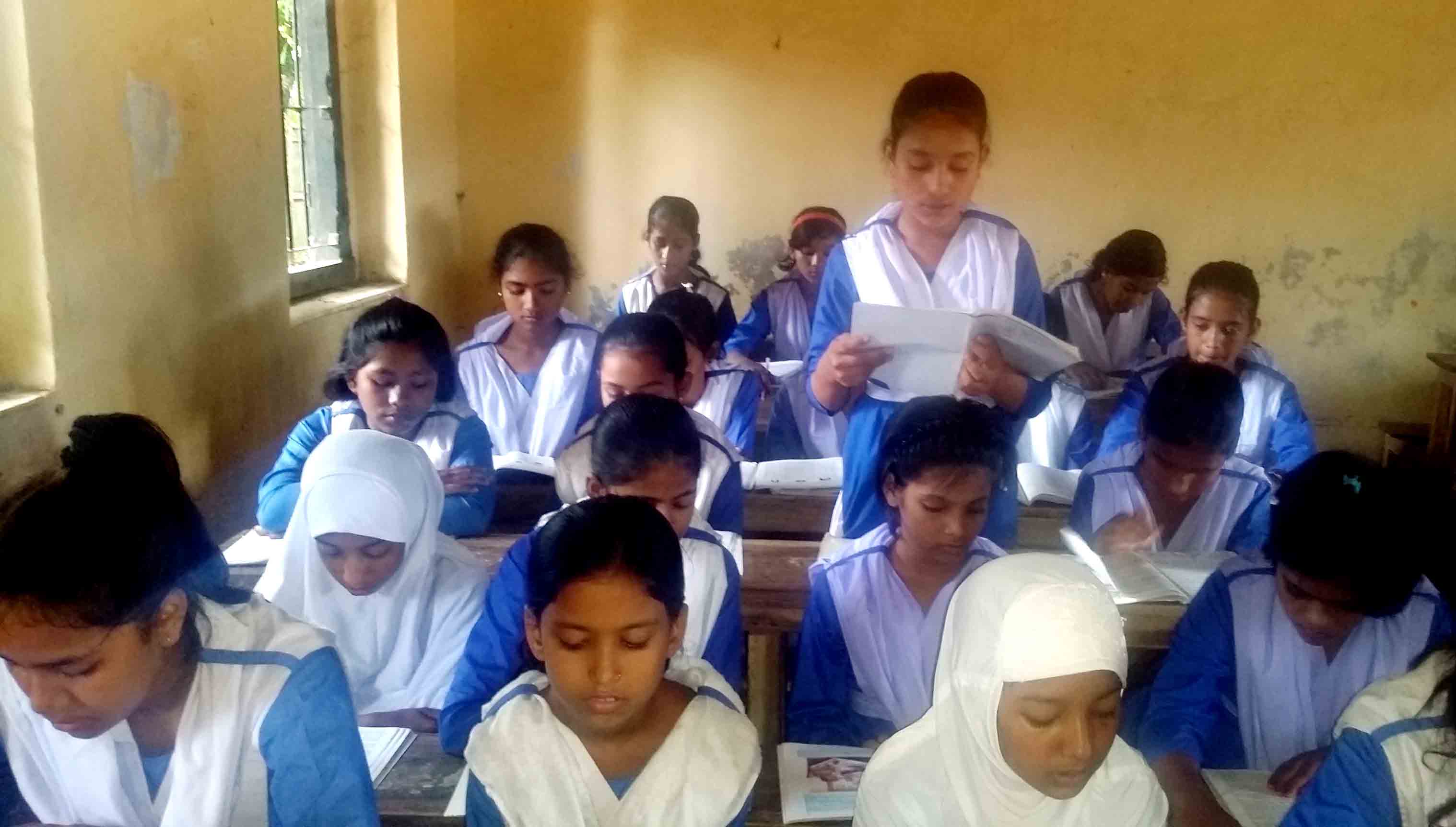 মানবধর্ম
  লালন শাহ্
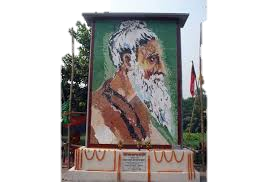 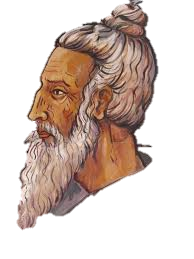 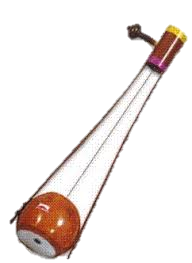 [Speaker Notes: Samaresh Chandra Saha, Assistant Teacher , Saberunnessa Girls High School, Kendua- Netrakona.]
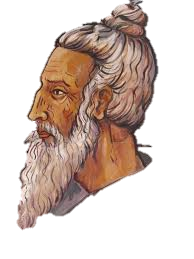 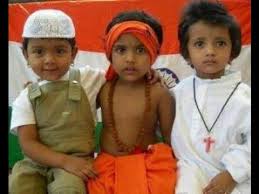 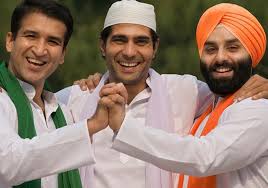 সব লোকে কয় লালন কী জাত সংসারে।লালন কয়, জেতের কী রুপ, দেখলাম না এ নজরে।।
[Speaker Notes: Samaresh Chandra Saha, Assistant Teacher , Saberunnessa Girls High School, Kendua- Netrakona.]
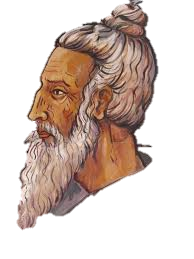 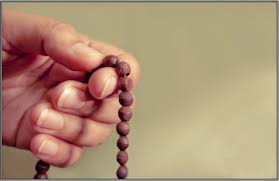 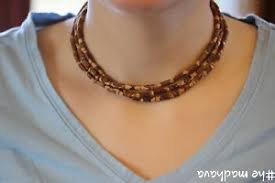 কেউ মালা, কেউ তসইব পলায়,
তাইতে কী জাত ভিন্ন বলায়,
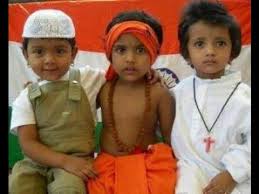 [Speaker Notes: Samaresh Chandra Saha, Assistant Teacher , Saberunnessa Girls High School, Kendua- Netrakona.]
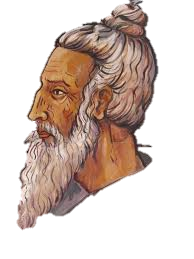 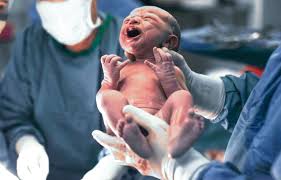 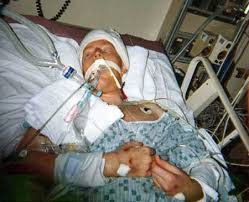 যাওয়া কিংবা আসার বেলায়
জেতের চিহ্ন রয় কারে রে।।
[Speaker Notes: Samaresh Chandra Saha, Assistant Teacher , Saberunnessa Girls High School, Kendua- Netrakona.]
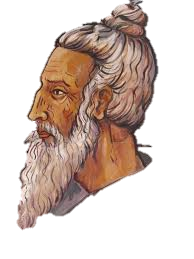 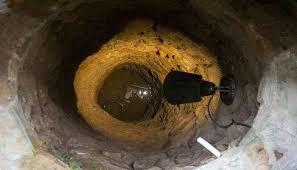 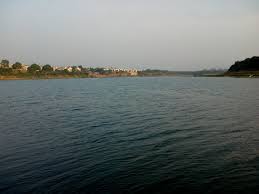 গর্তে গেলে কূপজল কয়,
গঙ্গায় গেলে গঙ্গাজল হয়,
[Speaker Notes: Samaresh Chandra Saha, Assistant Teacher , Saberunnessa Girls High School, Kendua- Netrakona.]
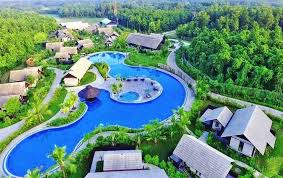 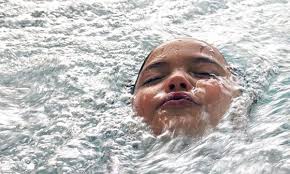 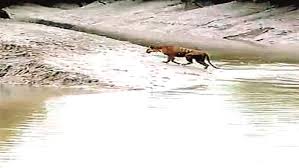 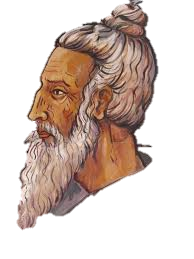 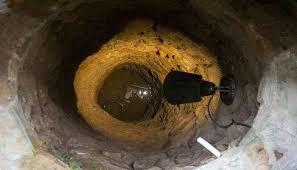 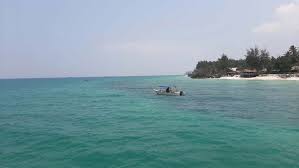 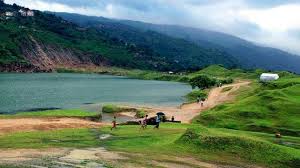 মূলে এক জল, সে যে ভিন্ন নয়,
ভিন্ন জানায় পাত্র-অনুসারে ।।
[Speaker Notes: Samaresh Chandra Saha, Assistant Teacher , Saberunnessa Girls High School, Kendua- Netrakona.]
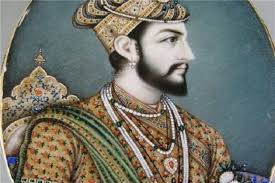 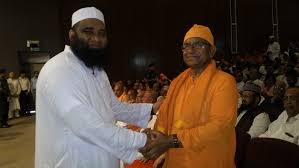 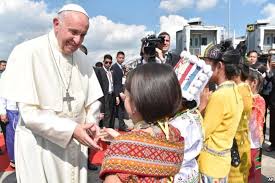 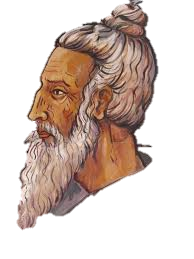 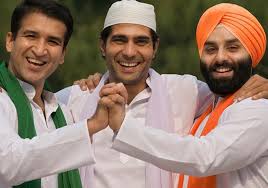 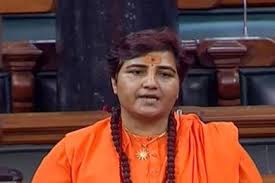 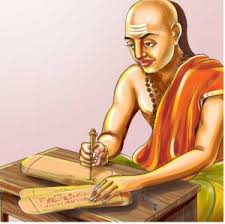 জগৎ বেড়ে জেতের কথা,
লোকে গৌরব করে যথা-তথা,
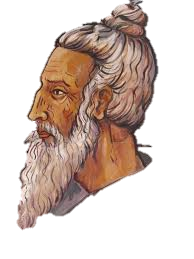 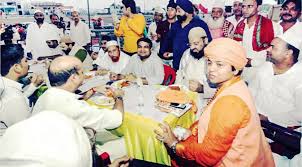 লালন সে জেতের ফাতা
বিকিয়েছে সাত বাজারে ।।
[Speaker Notes: Samaresh Chandra Saha, Assistant Teacher , Saberunnessa Girls High School, Kendua- Netrakona.]
একক কাজ
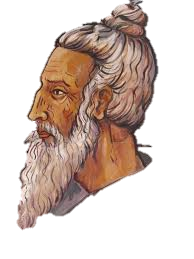 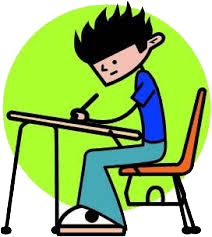 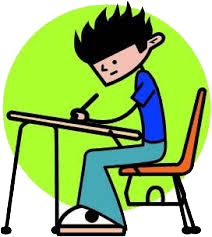 ‘ফকির লালন শাহ’ এর জীবনী সম্পর্কে পাঁচটি বাক্য লেখ।
[Speaker Notes: Samaresh Chandra Saha, Assistant Teacher , Saberunnessa Girls High School, Kendua- Netrakona.]
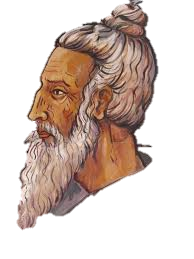 মূল্যায়ন
১। “মানব ধর্ম” কবিতার মূল প্রতিপাদ্য বিষয় কী?
২। লালনের গানের বিশেষ বৈশিষ্ট্য কী?
[Speaker Notes: Samaresh Chandra Saha, Assistant Teacher , Saberunnessa Girls High School, Kendua- Netrakona.]
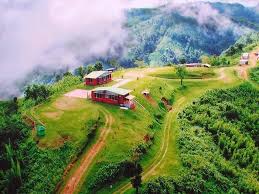 বাড়ির কাজ
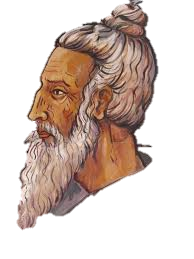 সকল মানুষই যে শ্রদ্ধা ও সম্মান পাওয়া যোগ্য “মানবধর্ম” কবিতা আলোকে তা মূল্যায়ন কর ।
[Speaker Notes: Samaresh Chandra Saha, Assistant Teacher , Saberunnessa Girls High School, Kendua- Netrakona.]
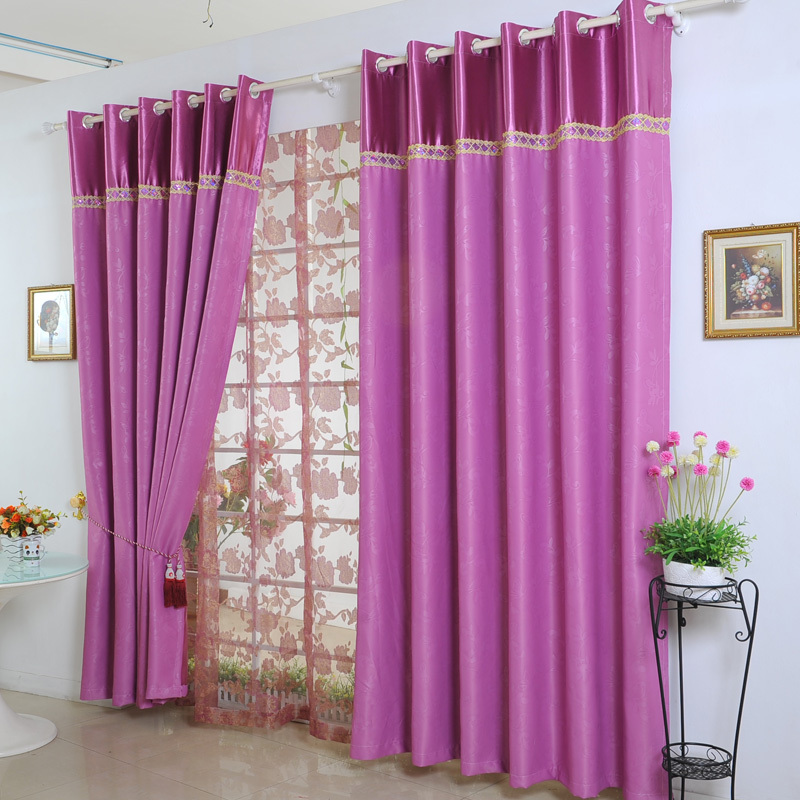 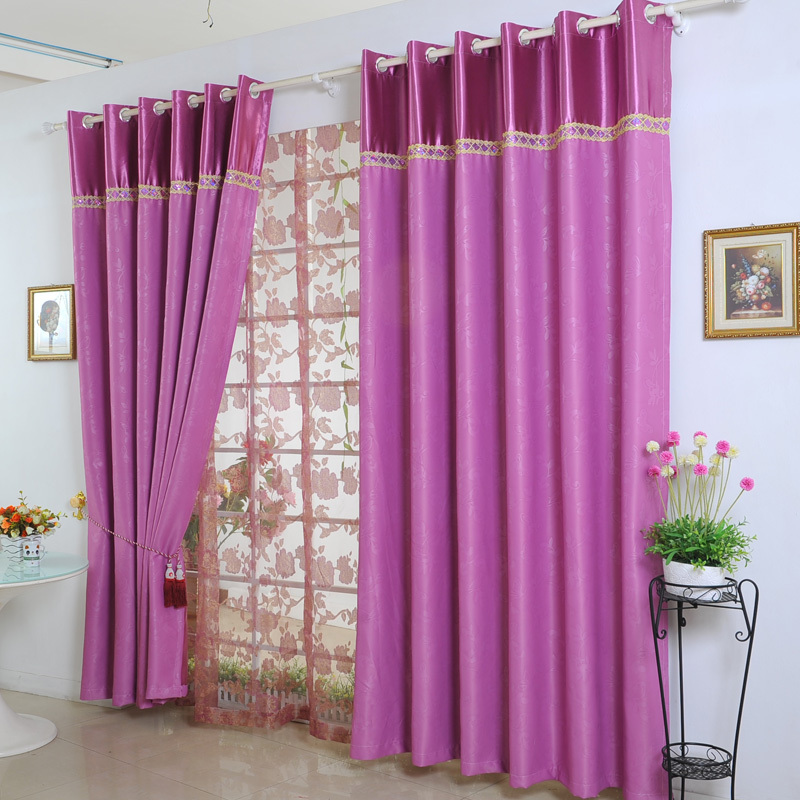 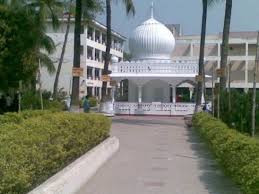 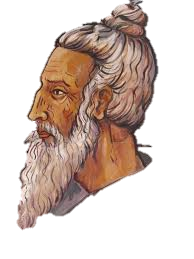 সকল 
শিক্ষার্থীকে 
      ধন্যবাদ
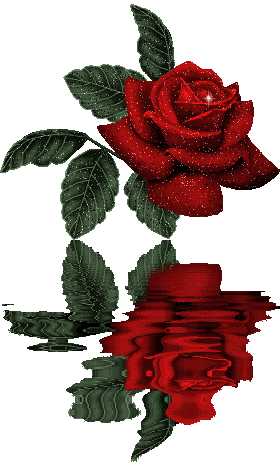 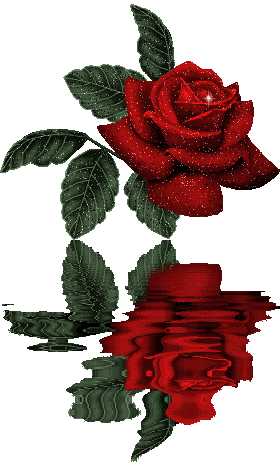 [Speaker Notes: Samaresh Chandra Saha, Assistant Teacher , Saberunnessa Girls High School, Kendua- Netrakona.]